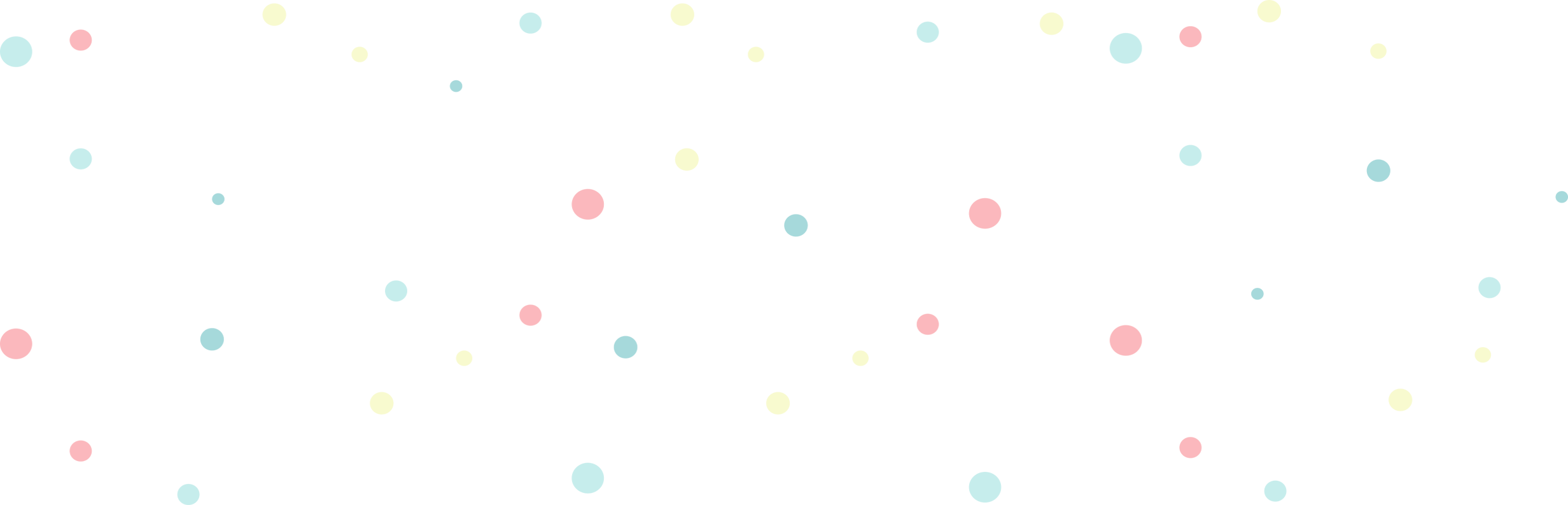 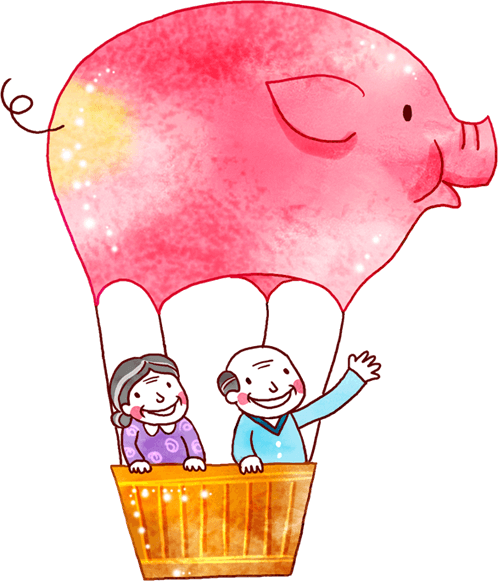 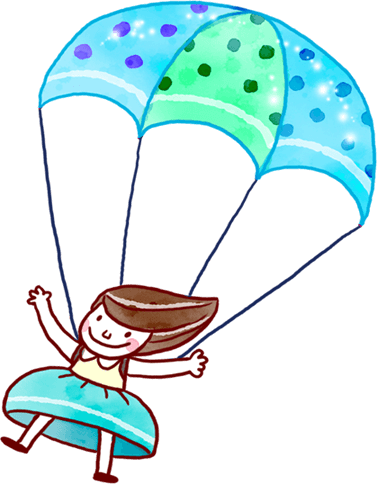 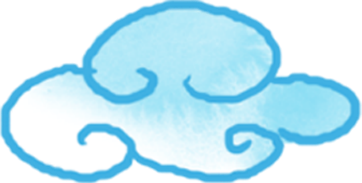 Chào mừng thầy cô và các em đến với 
môn Toán
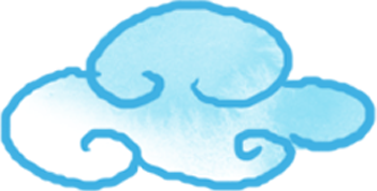 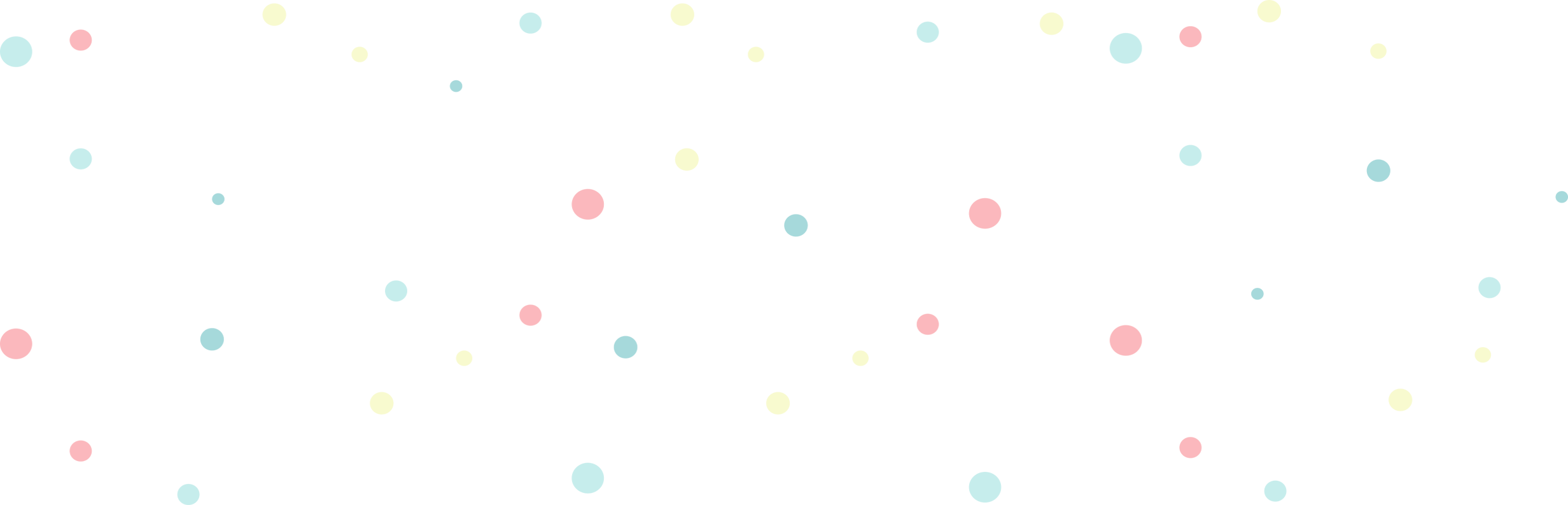 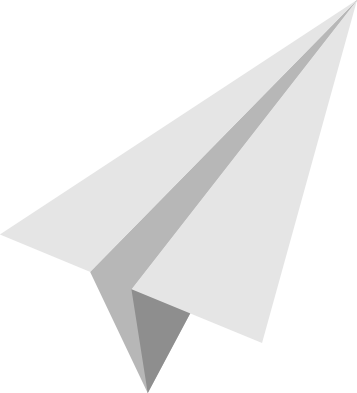 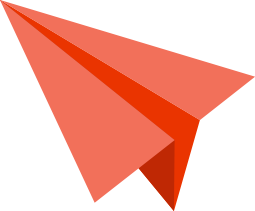 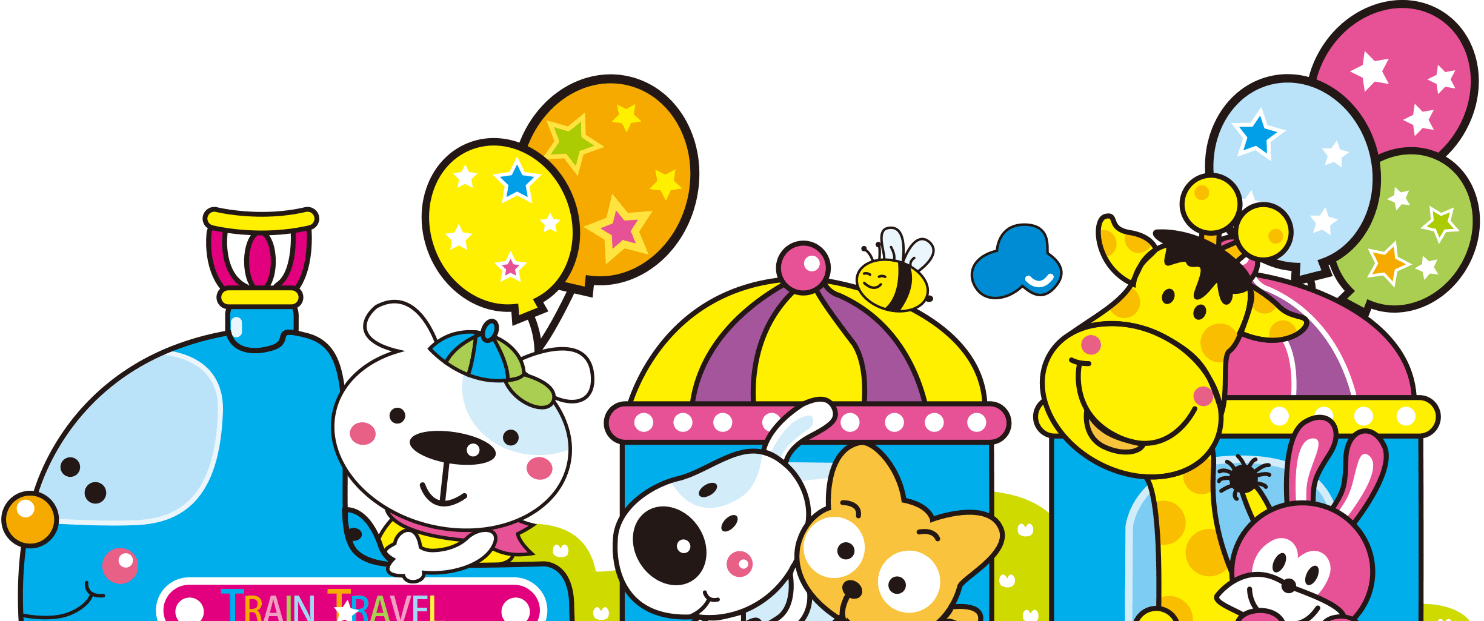 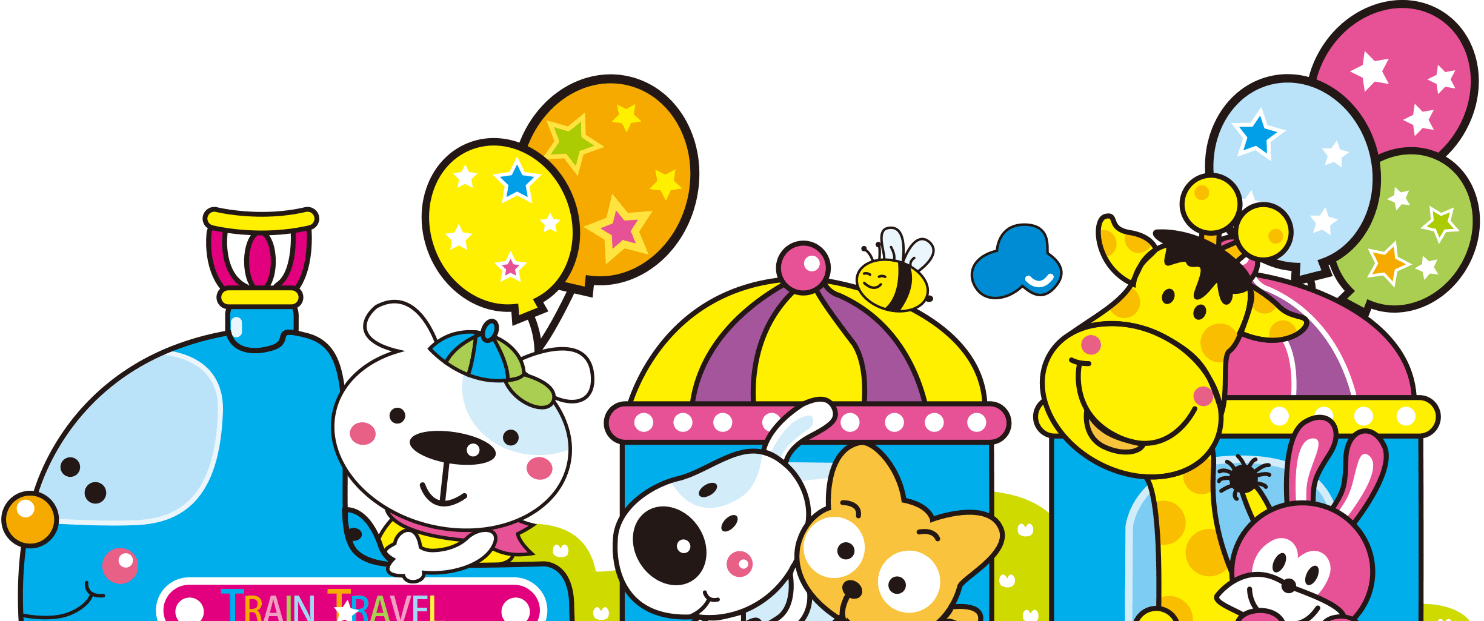 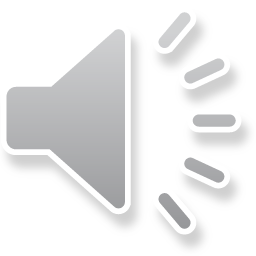 CHỦ ĐỀ 4
LÀM QUEN VỚI MỘT SỐ HÌNH KHỐI
Bài14 :Khối lập phương
Khối hộp chữ nhật (Tiết 2)
Luyện tập
         (Trang 94-95)
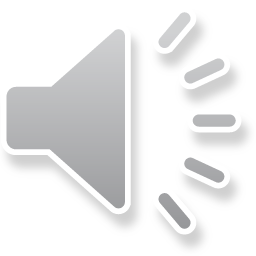 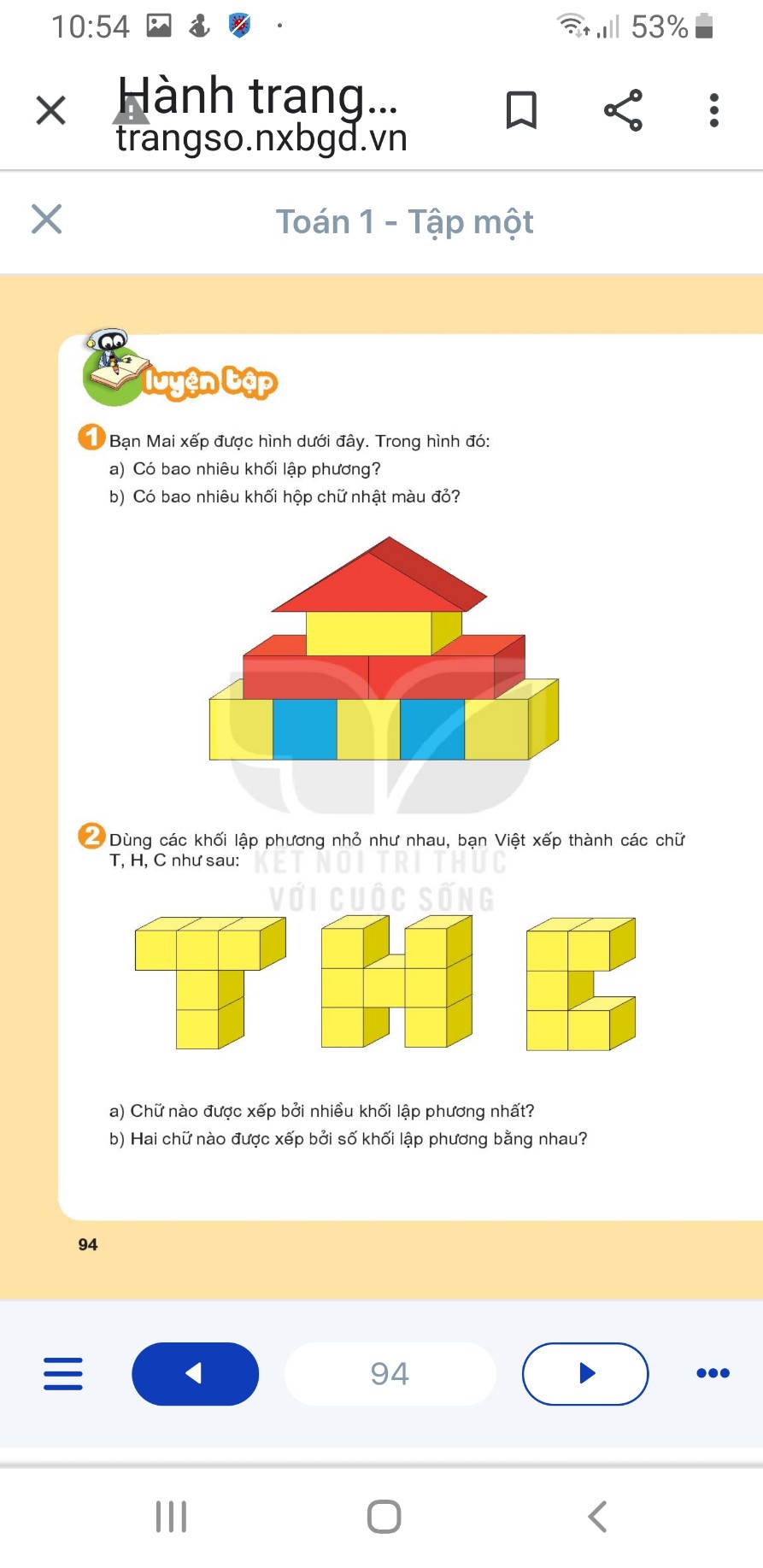 a. Có bao nhiêu khối lập phương?
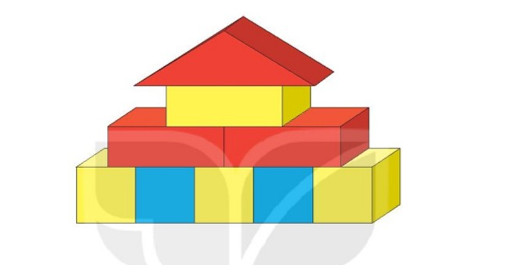 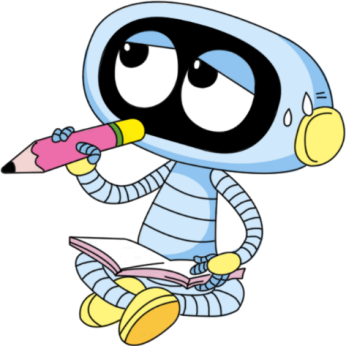 1
2
3
5
4
Có 5 khối lập phương.
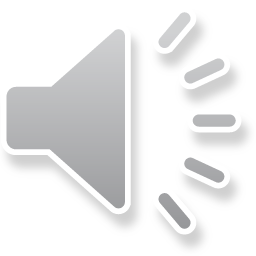 b.Có bao nhiêu khối hộp chữ nhật màu đỏ ?
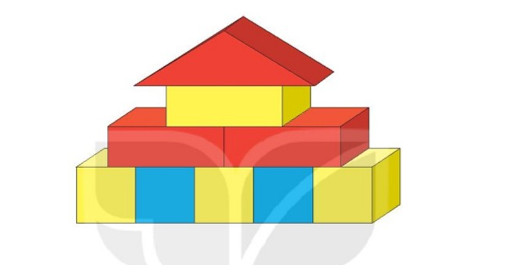 1
2
Có 2 khối hộp chữ nhật màu đỏ.
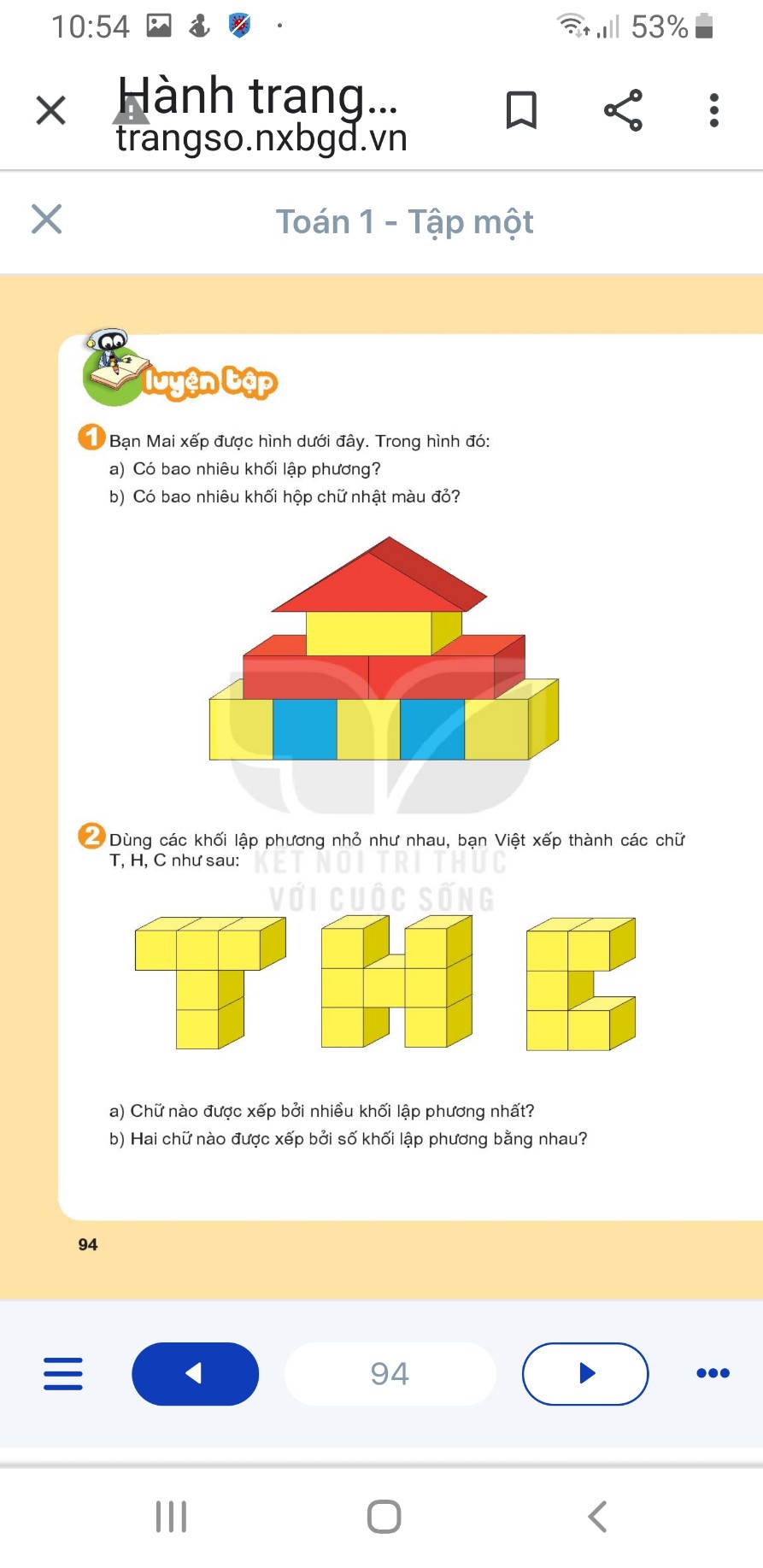 a.Chữ nào được xếp bởi nhiều khối lập                                    phương nhất?
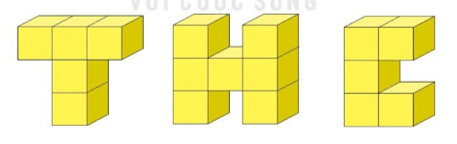 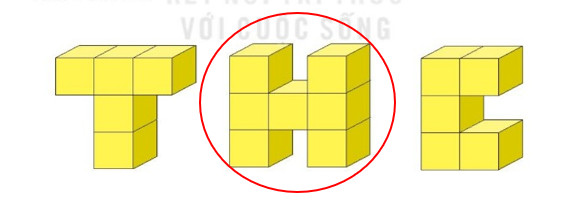 5
5
7
Chữ H được xếp bởi nhiều khối lập phương nhất.
b.Hai chữ nào được xếp bởi số khối lập phương bằng nhau?
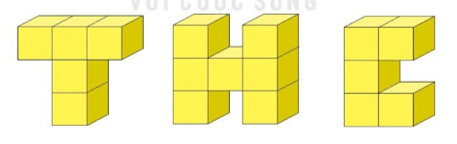 5
7
5
Chữ T và chữ C được xếp bởi số khối lập phương bằng nhau.
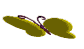 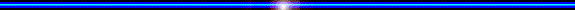 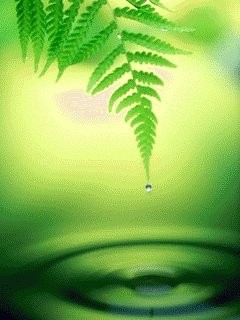 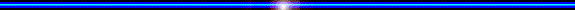 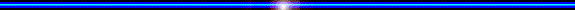 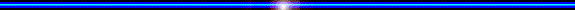 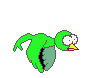 Thư Giãn
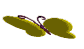 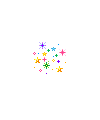 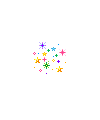 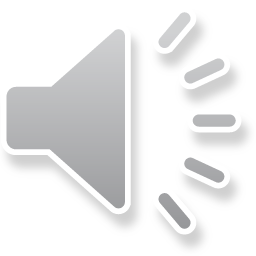 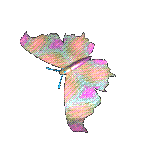 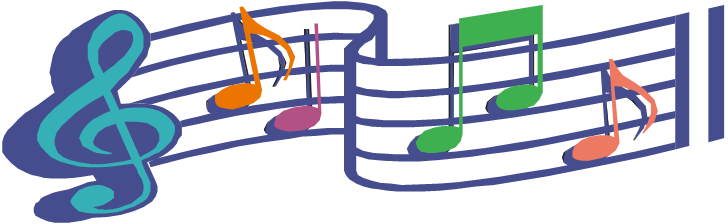 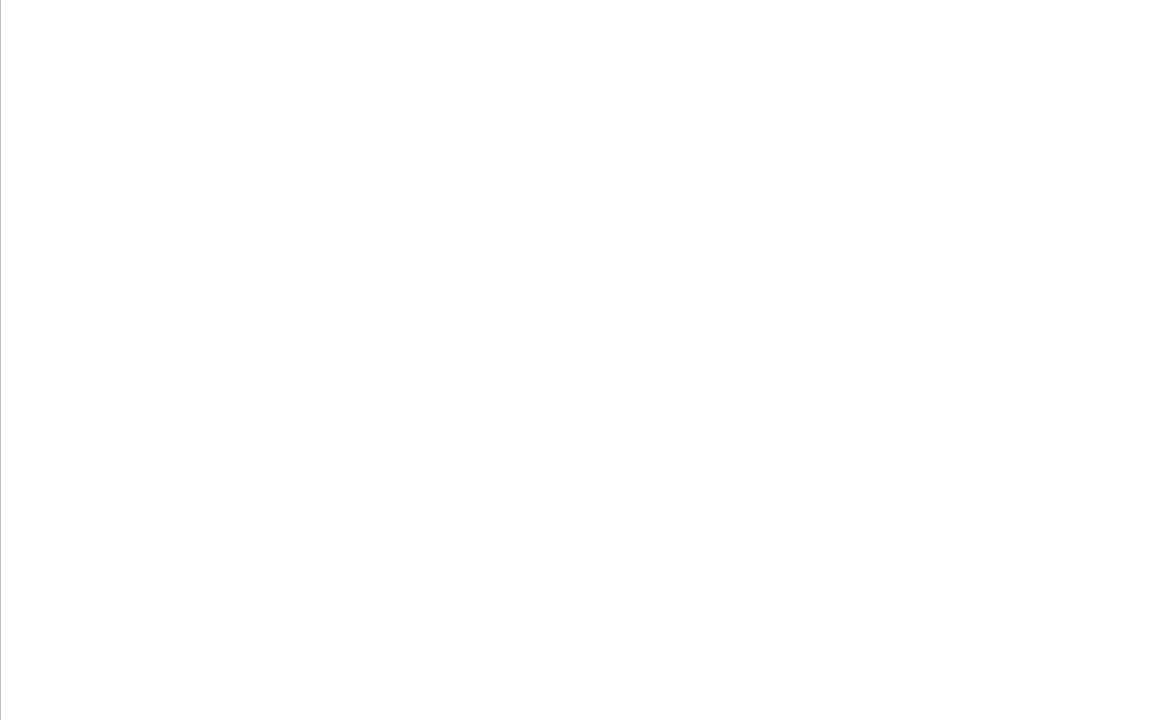 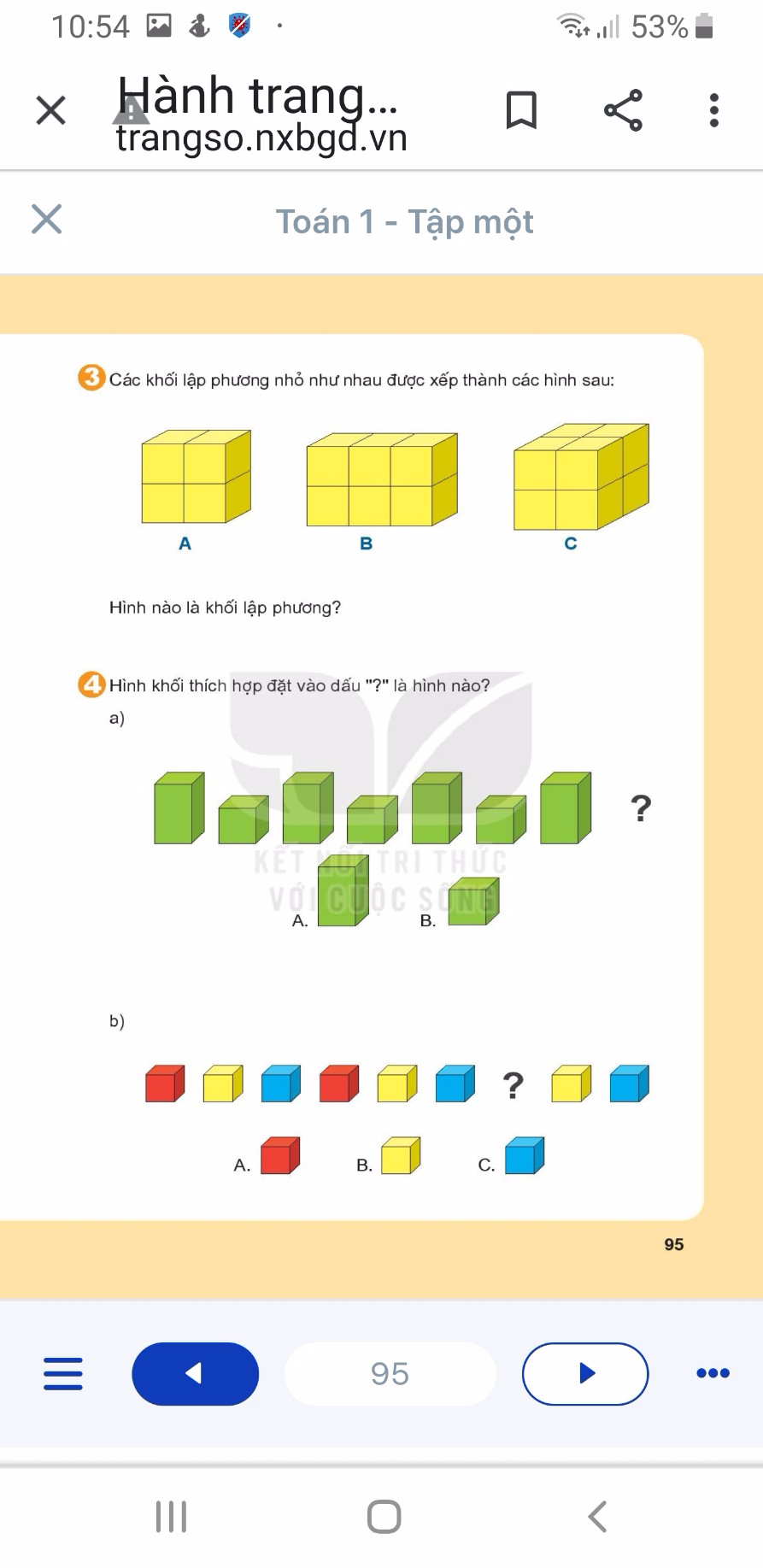 a.Hình khối thích hợp đặt vào dấu ? là hình nào?
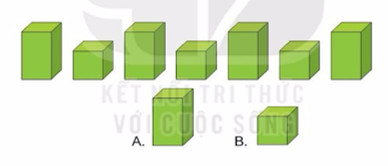 b.Hình khối thích hợp đặt vào dấu ? là hình nào?
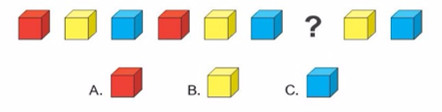 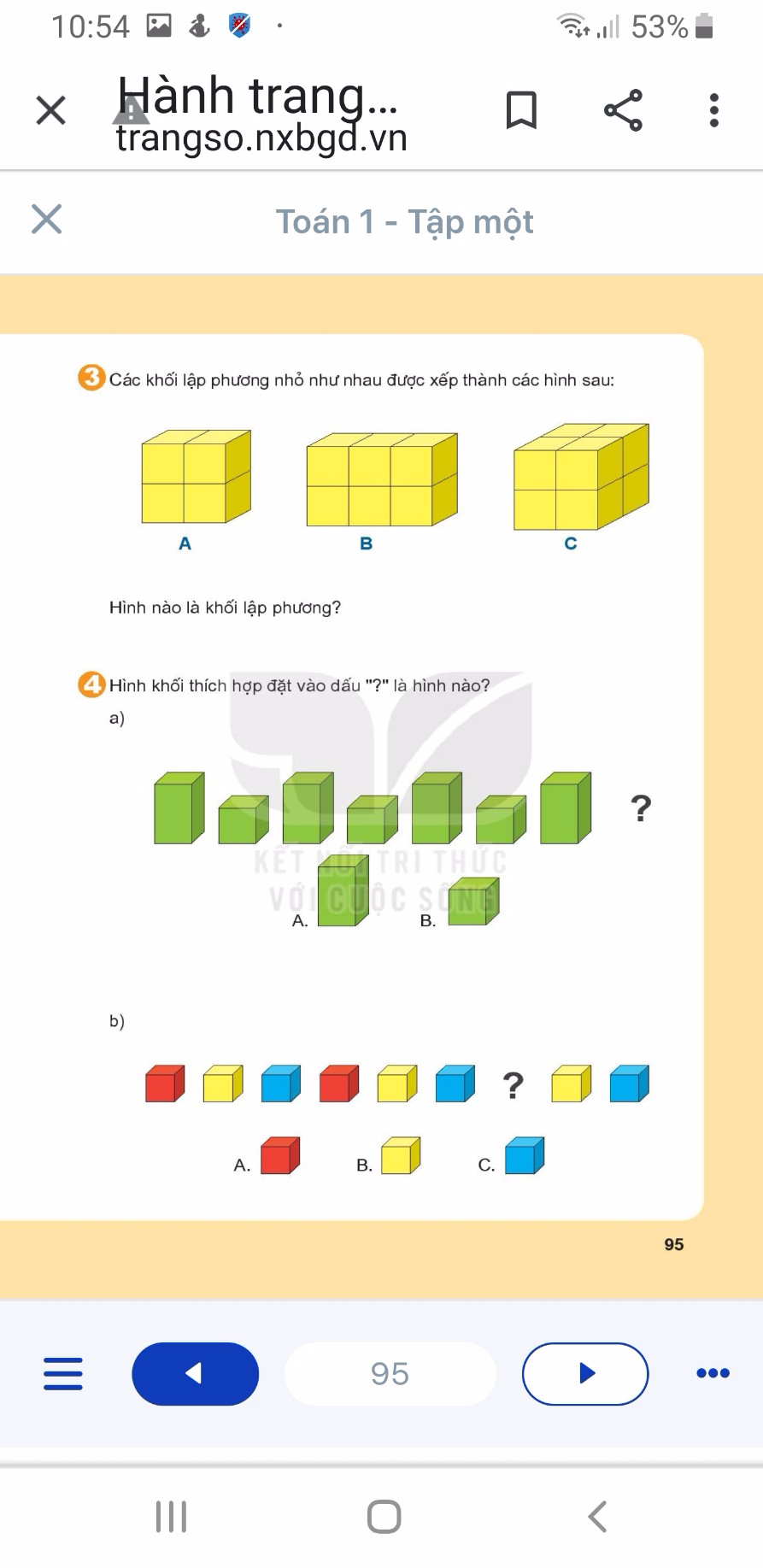 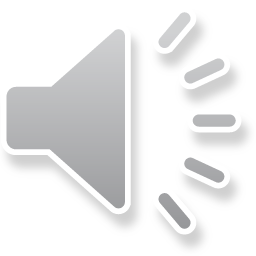